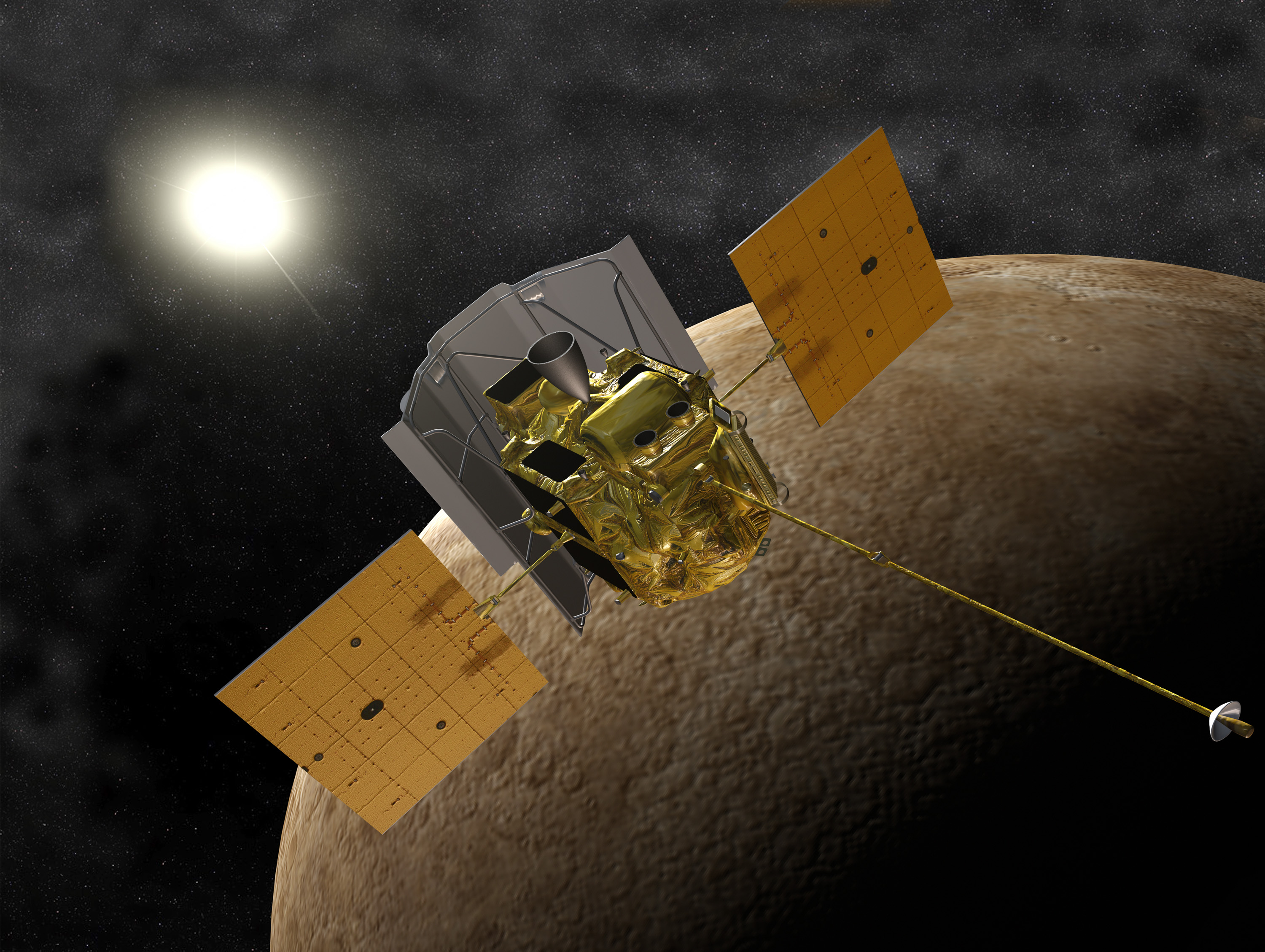 MESSENGER: Effects of AR1429
Robert E. Gold, and the MESSENGER Team

Johns Hopkins University Applied Physics Laboratory, Laurel, MD 20723, USA
27 September 2012
Goddard Space Flight Center
1
…is the 7th Discovery Mission
Discovery began as a NASA Program in FY 1994.
Program goal is frequent, small, scientifically focused missions.
Missions are led by a Principal Investigator
Mission proposals are competed and undergo rigorous scientific and technical reviews.
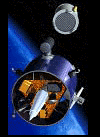 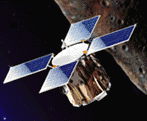 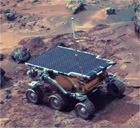 Mars Pathfinder
Lunar Prospector
NEAR
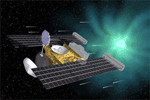 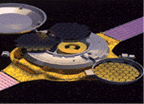 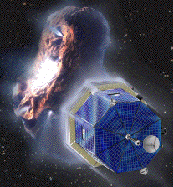 Genesis
Stardust
CONTOUR
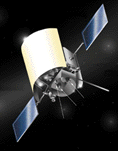 MESSENGER
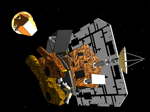 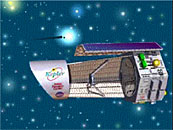 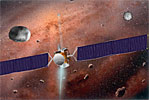 Deep Impact
Kepler
Dawn
27 September 2012
Goddard Space Flight Center
2
Team Members
Sponsor
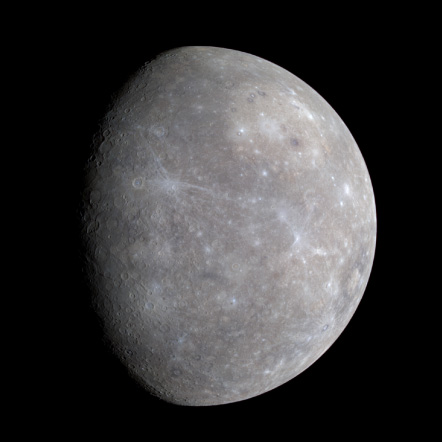 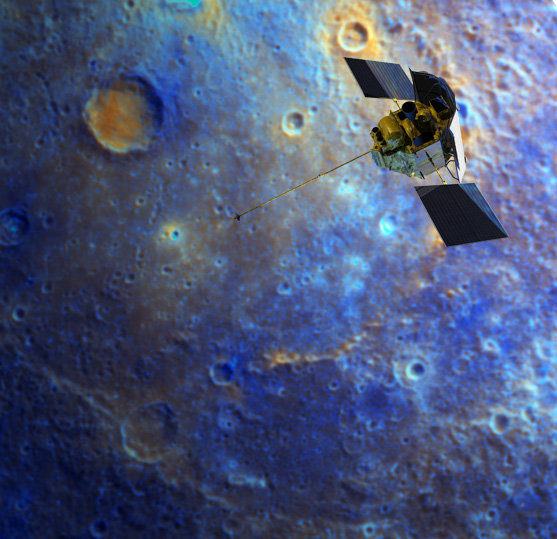 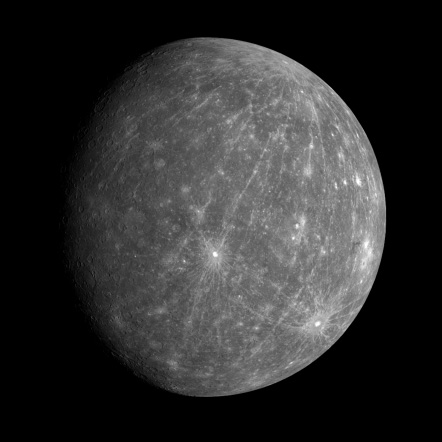 Mercury is a Planet of Extremes
Highest uncompressed density 
Highest diurnal variation in temperature • 470 to -185 °C (875 to -300 °F)
Only solar system object in 3:2 spin-orbit resonance • Mercury solar day lasts 2 Mercury years
Geological history ended earliest among the terrestrial planets
Smallest planet with global magnetic field
Most Earth-like magnetosphere
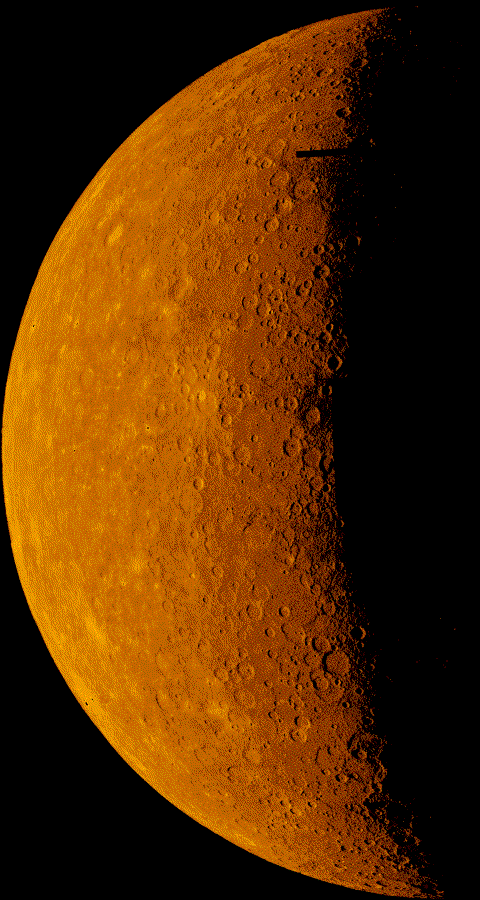 27 September 2012
Goddard Space Flight Center
4
Science Questions
MESSENGER Objectives
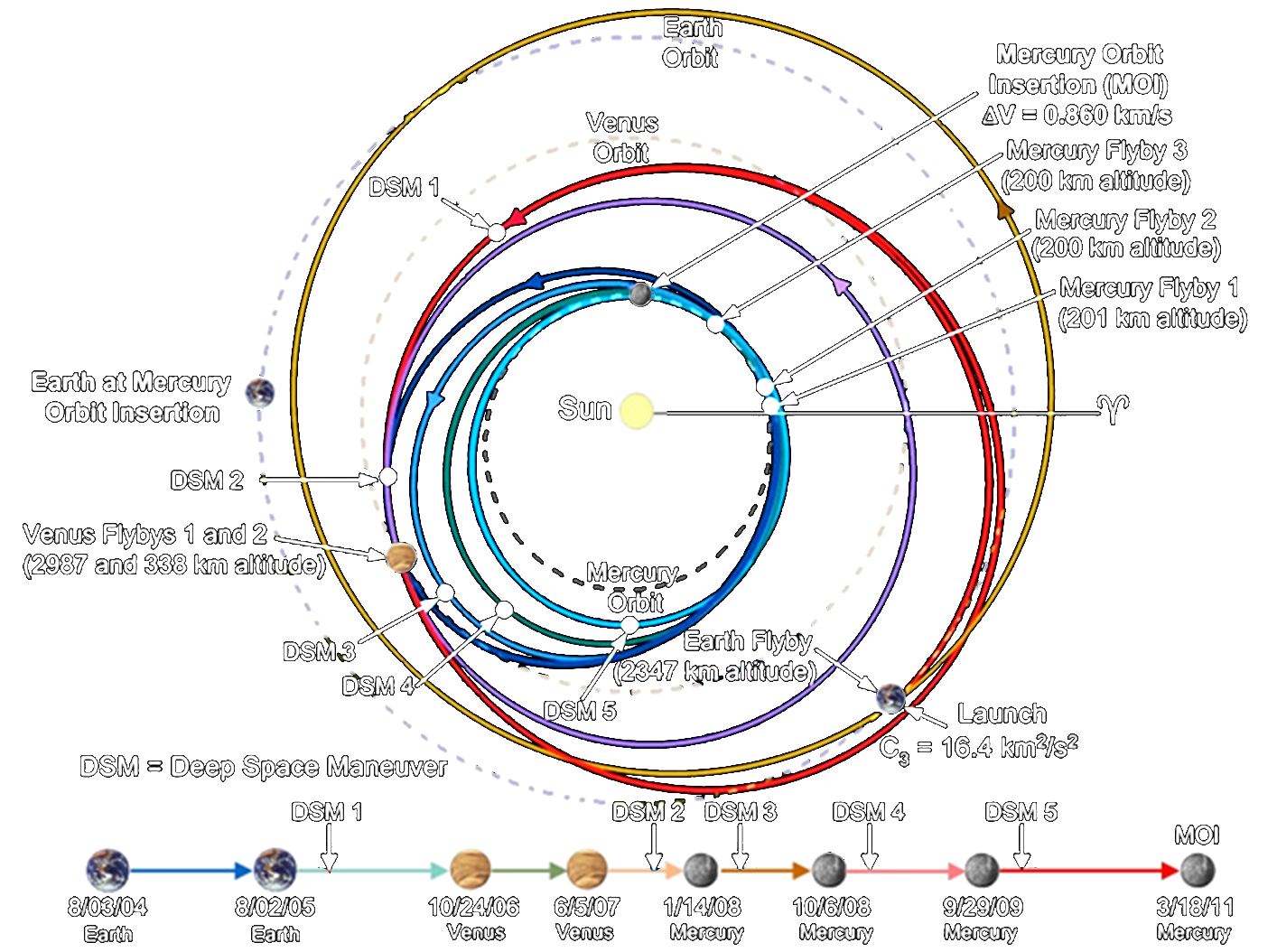 MESSENGER’s journey
to Mercury
over 15 trips around the Sun
6
27 September 2012
[Speaker Notes: 7.9 Billion km journey (1 AU ~ 150 Million km)

MESSENGER needs to speed up to catch Mercury
	- Mercury orbital velocity about 48 km/s versus Earth’s orbital velocity of 30 km/s]
Technology Challenges
Severe thermal environment
>14 kW/m2 thermal input at Mercury (>130 W/ft2)
Front of S/C > 360° C (680° F)
S/C can be sandwiched between Sun and planet
Desire to use standard space electronics
Extreme propulsion required
> 2300 ms-1 (5150 mph) in-space propulsion to get into Mercury orbit
Implies very tight mass constraints
Power generation at high temperatures
Solar panels can reach 270° C (520° F)
Communications reliability
Keep antenna from thermal extremes
Return > 75 Gbits from Mercury
Need to operate cryocooled detector at Mercury
27 September 2012
Goddard Space Flight Center
7
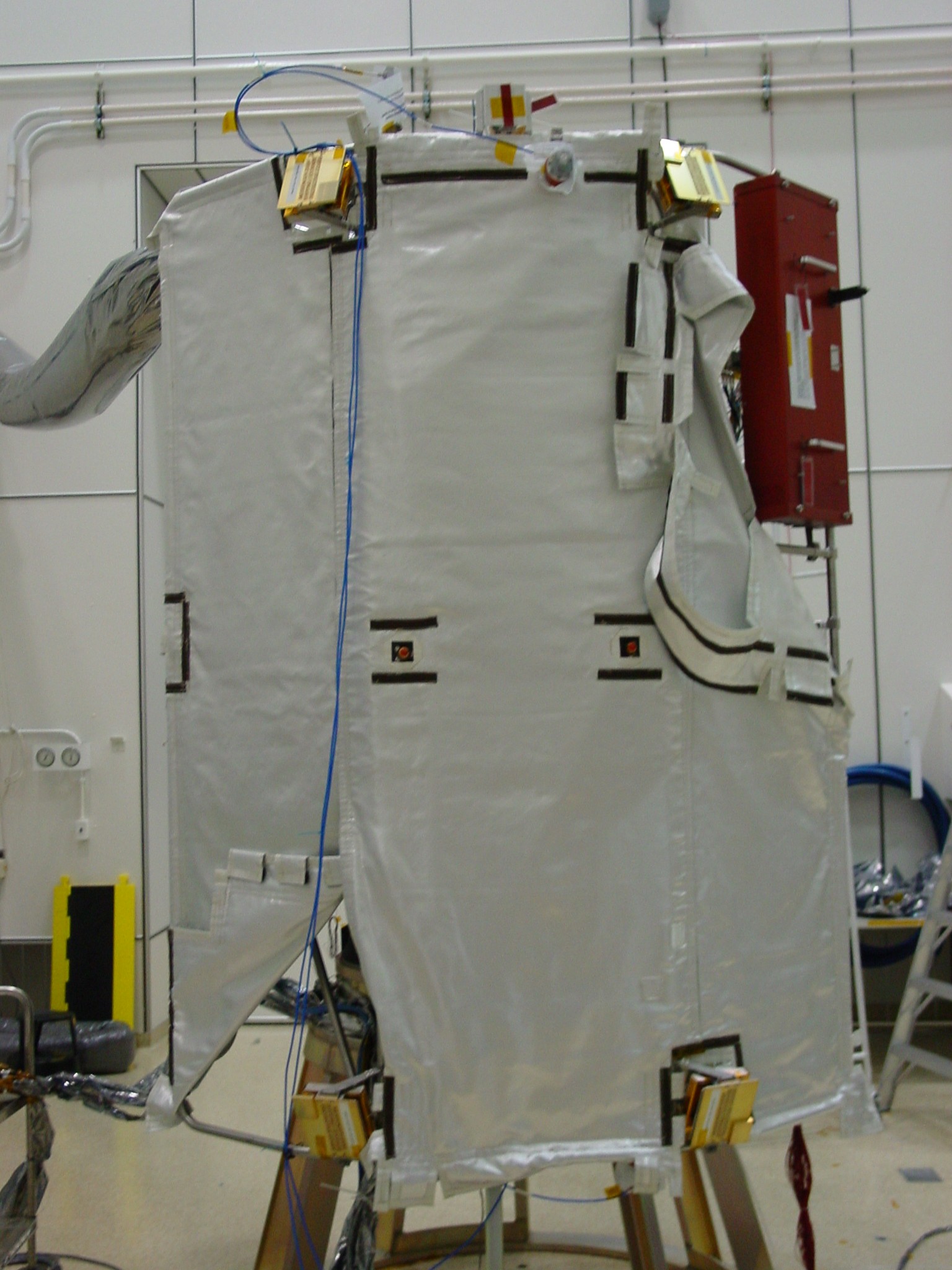 Ceramic cloth sunshade
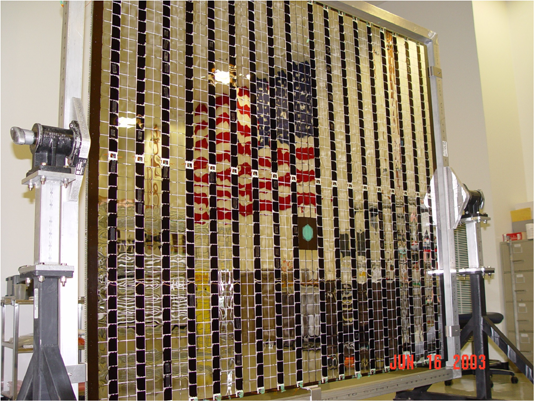 Solar panels are 2/3 mirrors
Spacecraft Enabling Technologies
Low mass, carbon fiber structure
667-N bi-prop thruster
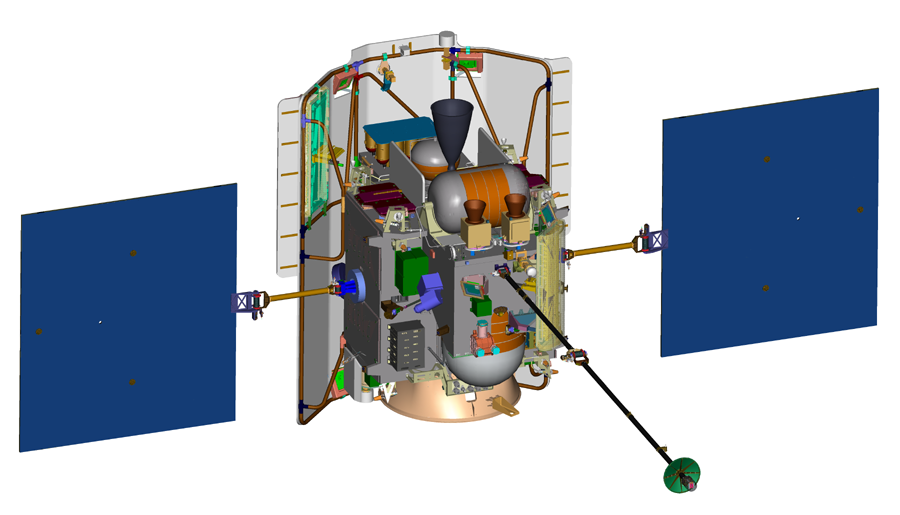 Phased array high-gain antenna
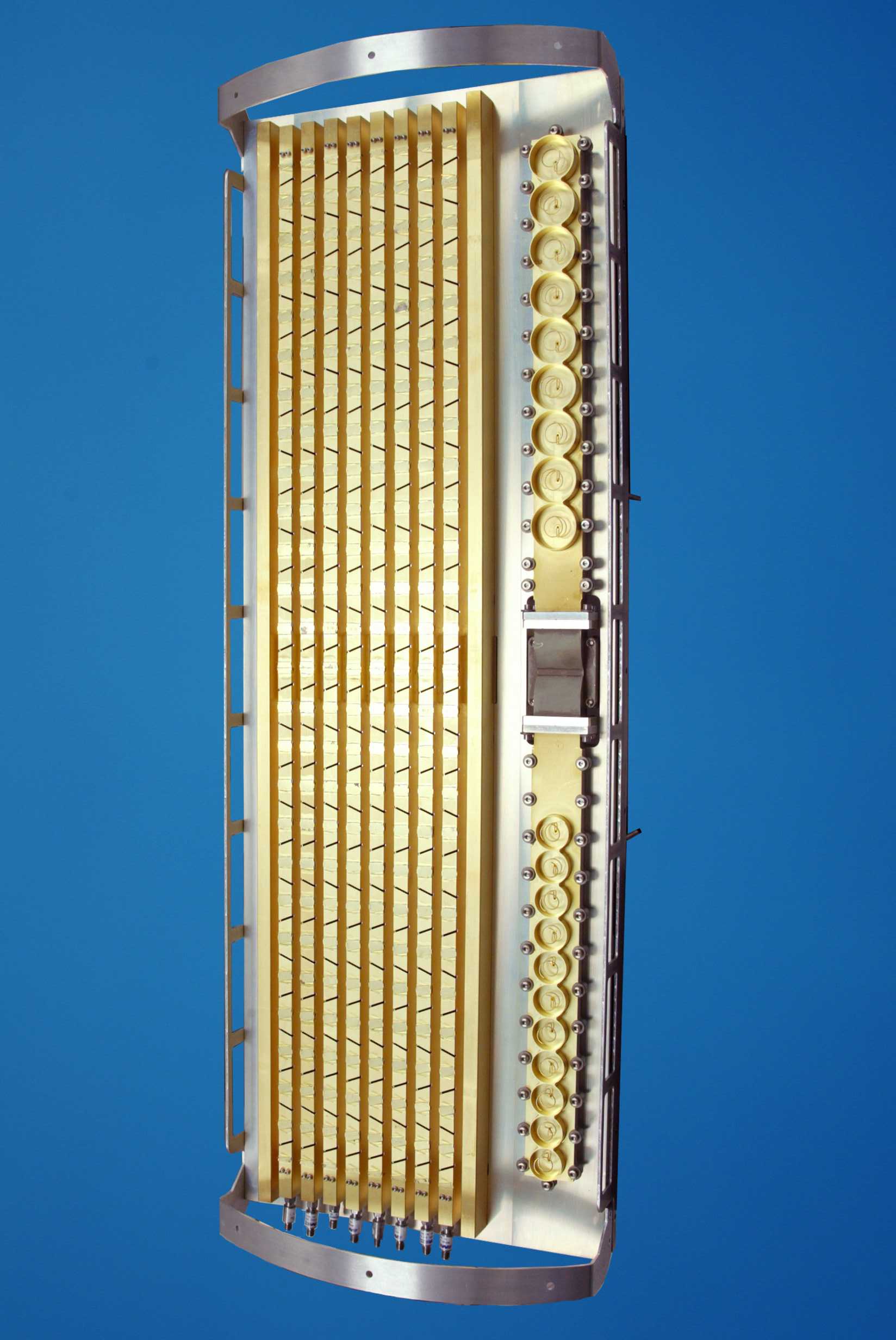 3 large custom propellant tanks
Key Characteristics:
1100 kg total mass
2300 m/s V capable
>720 W orbit power
Custom aluminum launch vehicle adapter
27 September 2012
Goddard Space Flight Center
8
Comprehensive Payload
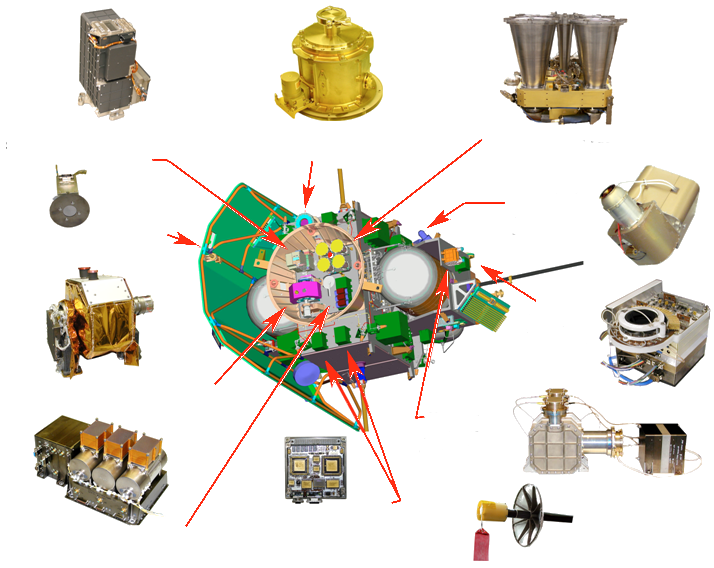 Mercury Atmospheric andSurface Composition Spectrometer(MASCS)
Gamma-Ray Spectrometer(GRNS/GRS)
Mercury Laser Altimeter(MLA)
Fast ImagingPlasmaSpectrometer(EPPS/FIPS)
X-Ray SpectrometerSolar Assembly (XRS/SAX)
EnergeticParticleSpectrometer(EPPS/EPS)
Mercury Dual Imaging System(MDIS)
NeutronSpectrometer(GRNS/NS)
Data Processing Unit(DPU)
Magnetometer(MAG)[at end of boom - not shown]
X-Ray SpectrometerMercury Unit (XRS/MXU)
27 September 2012
Goddard Space Flight Center
9
Spacecraft Must Be Robust
MESSENGER is the innermost space weather monitor in the solar system
It is vulnerable, being so close to the Sun
An attitude upset at 0.3 – 0.5 AU could quickly be fatal
Solar particle events can be extreme at 0.3 AU
Solar panels will degrade above 180 C
MESSENGER built with rad-hard parts
Some parts were not as hard as advertised
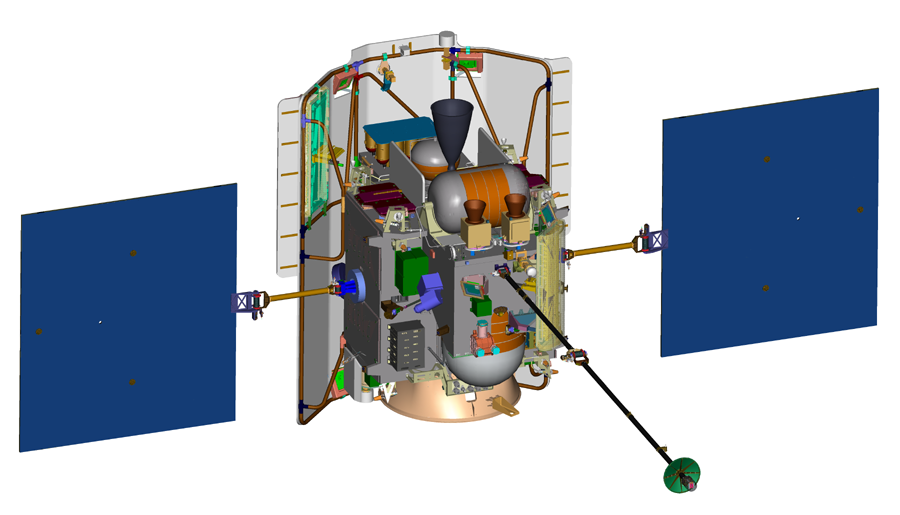 27 September 2012
Goddard Space Flight Center
10
Solar Activity
Increased solar activity may lead to temporary data corruption in some instruments during solar particle events, but no permanent damage is anticipated.
XRS, GRS, and NS all have internal protection that will put them into safe mode during the peak of the events.
Prevents excessive rates in photo-multiplier tubes and proportional counters
MASCS and MDIS data may see high backgrounds near the peak of particle events. 
EPS and FIPS can handle very large event rates without problems; rates above those will temporarily saturate the data.
MAG and MLA are mostly immune to large particle fluxes.
Instrument memory chips have proven to be slightly more vulnerable to bit flips than originally anticipated.
About a half dozen bit-flip events have been seen in seven years.
Routine instrument memory checking was instituted during the cruise phase.
If flipped bits are detected, the instrument is power cycled.
11
Active Region 1429
Large active region appeared on the Sun in early March, 2012
Region produced several large flares
Most intense observed during 8 years of mission
X5.4 flare on March 7 and additional large flares over the next few days
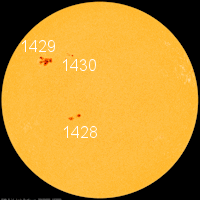 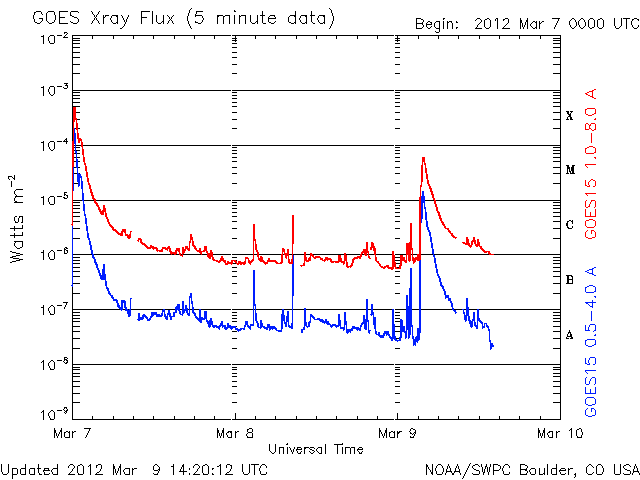 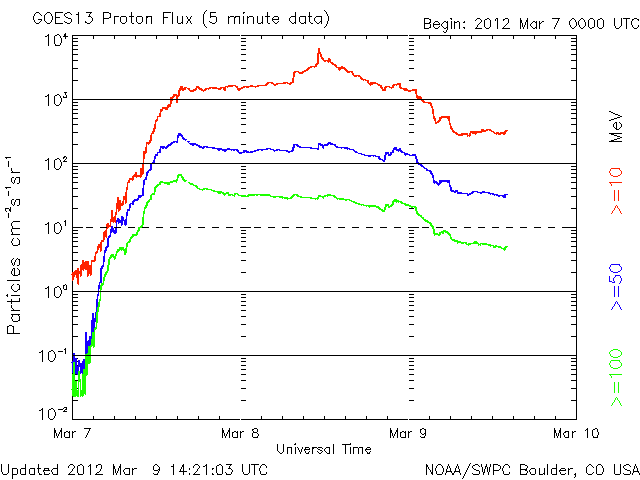 X5.4 X-Ray Flare
>100 MeV Protons
27 September 2012
Goddard Space Flight Center
12
Effects of AR 1429 Events
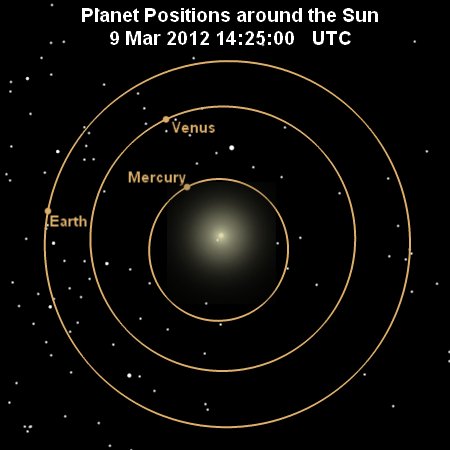 MESSENGER well-connected to flare site at ~0.4AU
11 anomalies from solar events
Temporary effects in attitude control and 5 of the 7 instruments 
Some changes were permanent 
Loss of sensitivity, resolution, gain 
Partially fixed by anneal or voltage adjustment
All other subsystems were unaffected
27 September 2012
Goddard Space Flight Center
13
Specific Effects of AR1429
CCD-based star trackers would not lock onto stars; power cycled to fix
Images had hot pixels and “stars” from penetrating particles 
Gamma-ray (GRS) and Neutron (NS)spectrometers had very high counting rates and went into safe mode that turned off high voltages
GRS processor had single event upset in code space and automatically turned instrument off
GRS high-purity germanium detector sustained radiation damage that degraded energy resolution
NS had single event upset outside code area
27 September 2012
Goddard Space Flight Center
14
Specific Effects of AR1429  -2
Very high NS count rates caused PMT gain shift
Energetic Particles and Plasma Spectrometer (EPPS) had multiple single event upsets
X-Ray Spectrometer (XRS) solar monitor radiation damage increased its leakage current
Mercury Atmospheric and Surface Composition Spectrometer (MASCS) processor RAM had single event upset in code path that turned it off
Magnetometer and Laser Altimeter were unaffected
27 September 2012
Goddard Space Flight Center
15
Mitigations
Single event upsets were fixed by power cycling or manual content restoration 
No permanent effects
Radiation damage in GRS germanium detector and XRS solar monitor were partially removed by annealing the detectors 
Only partially recoverable
Gain loss in the NS PMT was corrected by raising its voltage
27 September 2012
Goddard Space Flight Center
16
Affected Subsystems
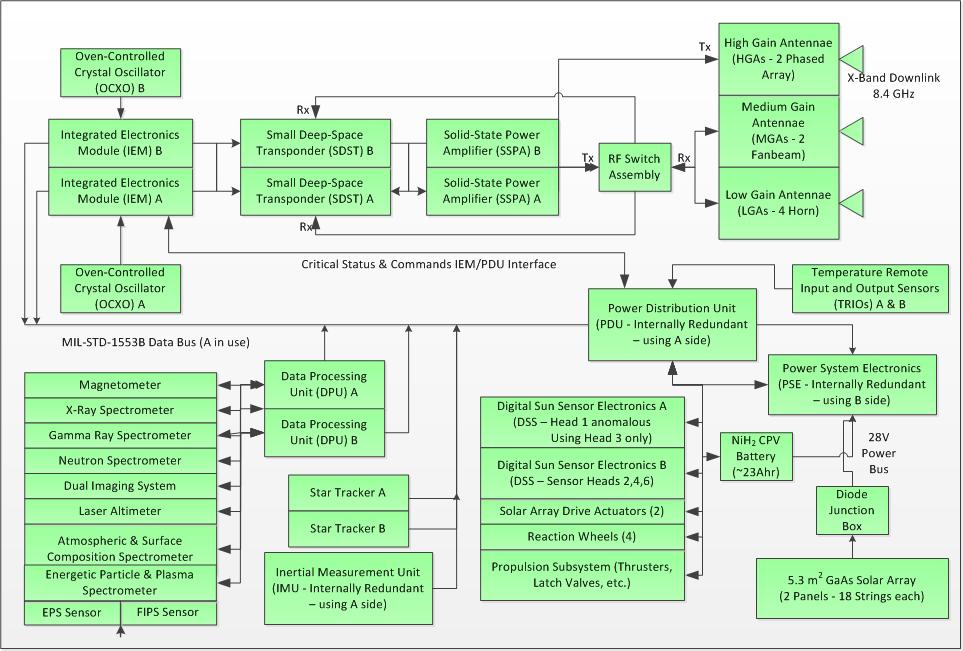 Data Quality
SEU
Rad Damage
Gain Shift
27 September 2012
Goddard Space Flight Center
17
What is the Future?
In Mercury orbit ~1.5 yrs (6 Mercury yrs)
 MESSENGER continues to discovery the morphology and history of this exciting planet
Just approaching solar max, so future AR1429s may arise
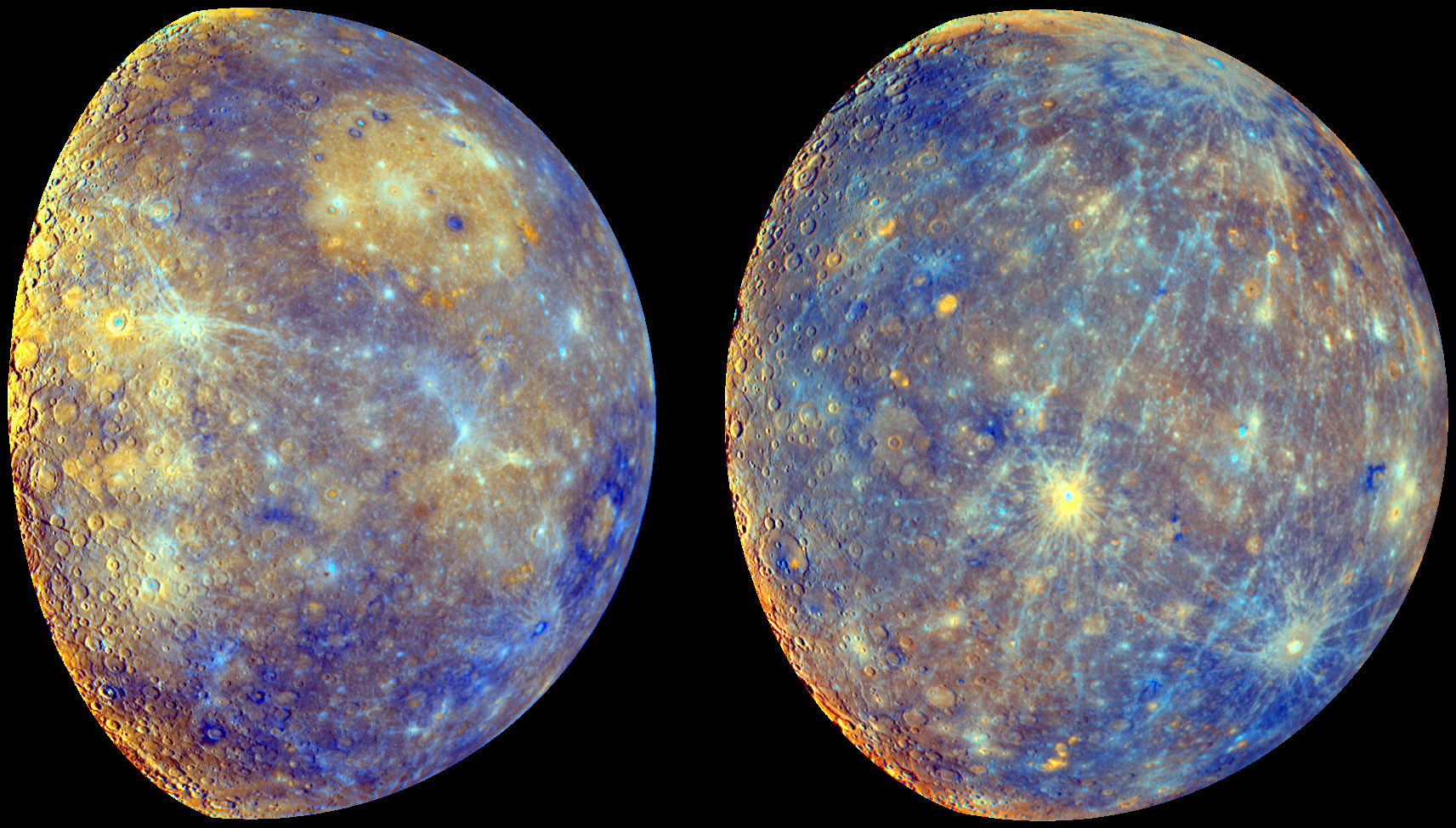 Stretched color image of Mercury
27 September 2012
Goddard Space Flight Center
18
Follow Mission Progress
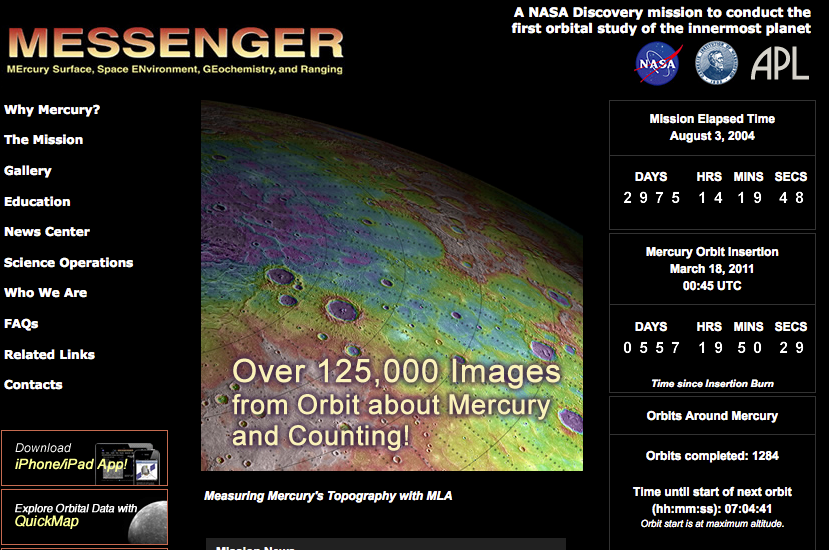 http://messenger.jhuapl.edu
05-04668-19
27 September 2012
Goddard Space Flight Center
27 September 2012
Goddard Space Flight Center
20